Nonrefundable & Refundable Credits OverviewForeign Tax Credit
Pub 4012 Tab G
Pub 17 Chapter 37
(Federal 1040-Line 48)
12-12-2016
NJ TAX TY2015 v1.0
1
Definitions
Credit – a dollar-for-dollar reduction of the tax liability
 Nonrefundable Credits – can reduce the tax liability to zero, but does not provide a refund of excess credit
 Appear in Nonrefundable Credits section of 1040
 Refundable Credits – can reduce the tax liability to zero & provide a refund of excess credit
 Appear in Payments Section of 1040
12-12-2016
NJ TAX TY2015 v1.0
2
[Speaker Notes: Recap:  Credits are different than Adjustments.  
Credits are dollar for dollar reduction of tax liability
Adjustments are dollar for dollar reduction to Income.

 Nonrefundable credits are applied against the tax liability in the order that they are listed on 1040]
Pub 4012 Tab G
Nonrefundable CreditForeign Tax Credit – 1040 Line 48
Reported to taxpayer on 1099 INT or 1099 DIV (usually on brokerage statement)
 Only In Scope if < $300 ($600 MFJ)
 Enter Foreign Tax Withheld from Box 6 in Federal section \ Income \ Enter Myself \ Interest & Dividends (1099-INT, 1099-DIV) \ Interest Income, Form 1099-INT 
 TaxSlayer will automatically create Foreign Tax Credit on 1040 Line 48
12-12-2016
NJ TAX TY2015 v1.0
3
TS - 1099-DIV DividendsFederal section \ Income \ Enter Myself \ Interest & Dividends (1099-INT, 1099-DIV) \ Dividend Income, Form 1099-DIV, Box 1
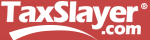 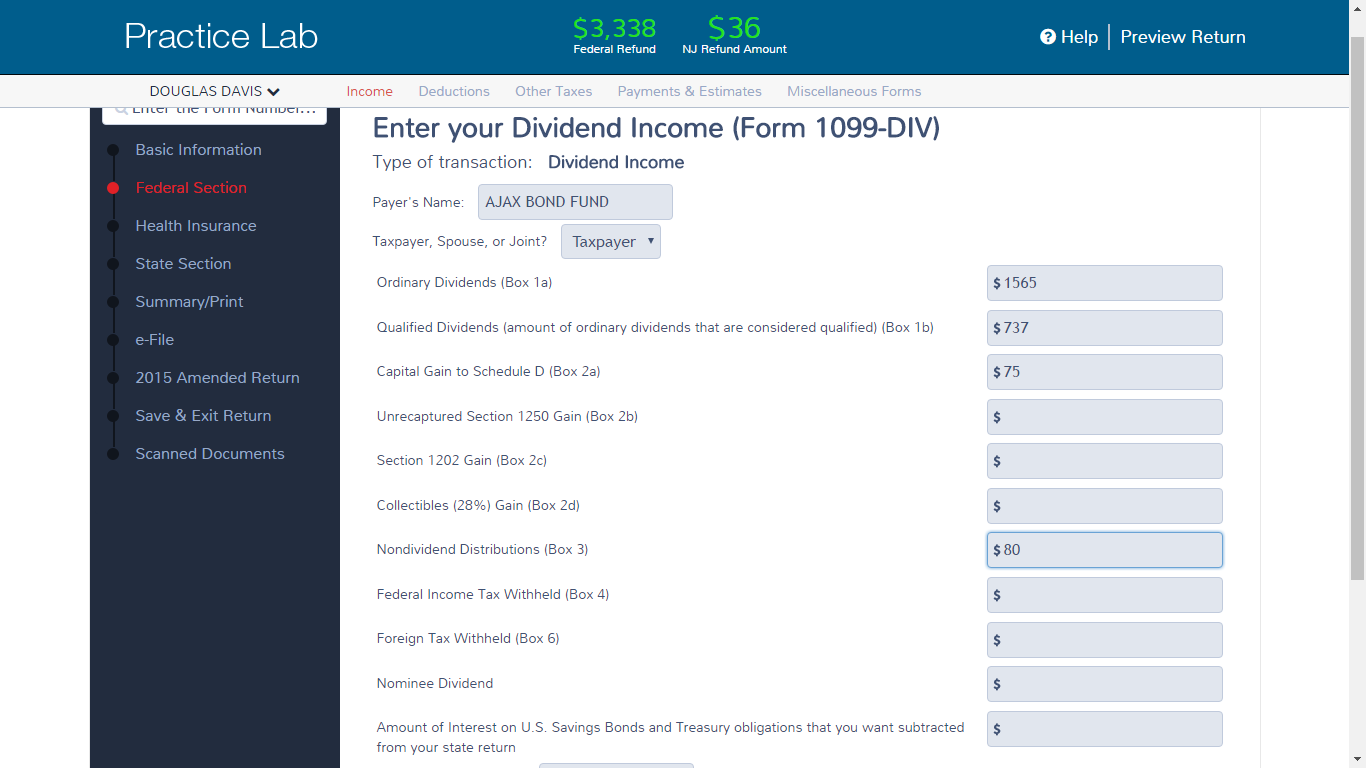 Foreign tax withheld
12-12-2016
NJ TAX TY2015 v1.0
4
TS – 1040 Line 48 – Foreign Tax Credit
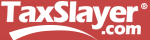 12-12-2016
NJ TAX TY2015 v1.0
5